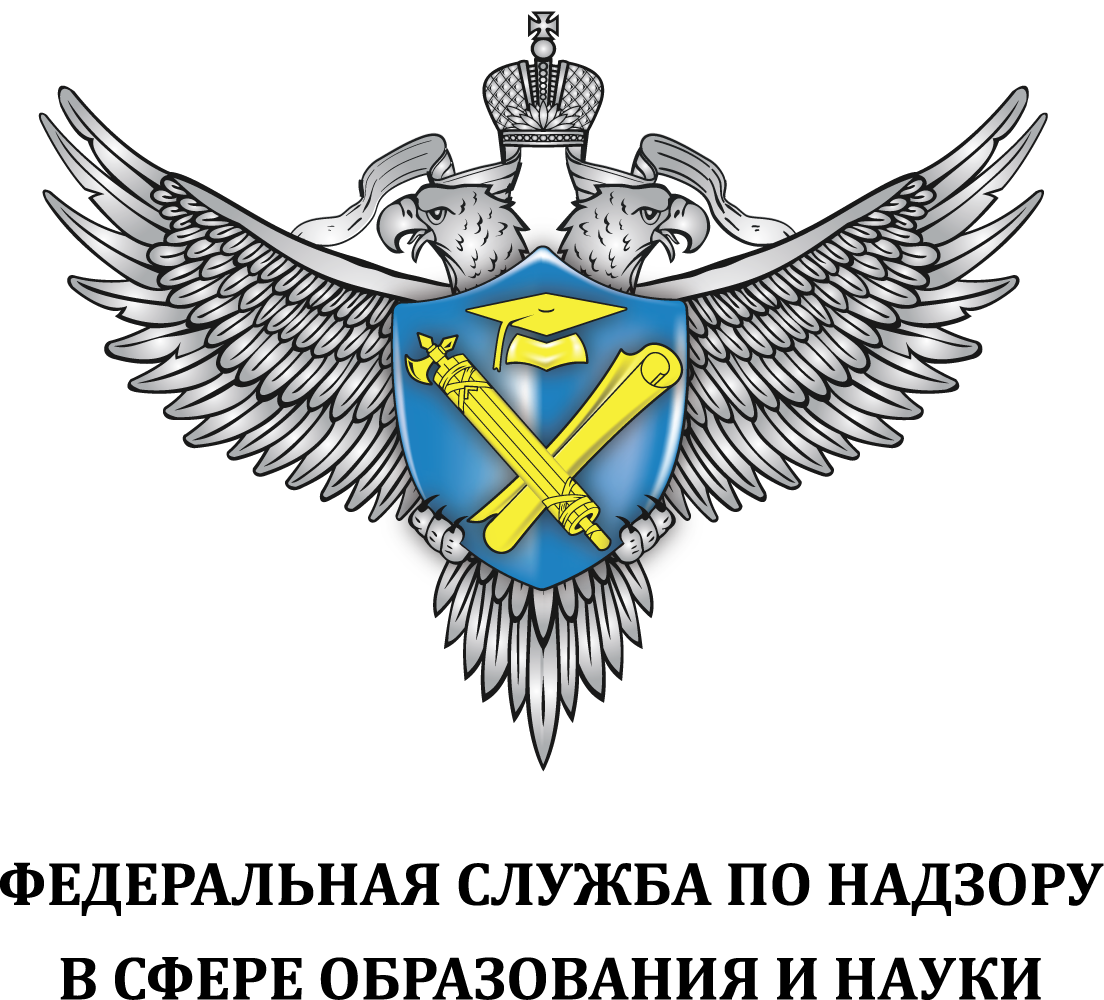 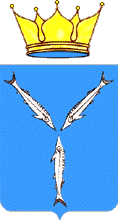 Проведение аккредитационного мониторинга системы образования в 2023 году
ФРОЛОВА ЕЛЕНА АЛЕКСАНДРОВНА региональный координатор
аккредитационного мониторинга 
системы образования
АККРЕДИТАЦИОННЫЙ МОНИТОРИНГ (ШКОЛА/СПО)
ФЕДЕРАЛЬНЫЙ УРОВЕНЬ
Статья 97 Федерального закона от 29.12.2012 № 273-ФЗ «Об образовании в Российской Федерации»
Постановление Правительства РФ от 05.08.2013 N 662  «Об осуществлении мониторинга системы образования»
Приказ Федеральной службы по надзору в сфере образования и науки, Министерства просвещения РФ, Министерства науки и высшего образования РФ от 24 апреля 2023 г. № 660/306/448 «Об осуществлении Федеральной службой по надзору в сфере образования и науки, Министерством просвещения Российской Федерации и Министерством науки и высшего образования Российской Федерации аккредитационного мониторинга системы образования»
РЕГИОНАЛЬНЫЙ УРОВЕНЬ
Приказ от 21.07.2023 № 1263 «Об осуществлении аккредитационного мониторинга системы образования»
Приказ от 19.07.2023 № 1258 «О региональном координаторе аккредитационного мониторинга системы образования»
Письмо от 27.07.2023 № 01-26/4817 «Об осуществлении аккредитационного мониторинга»
2
АККРЕДИТАЦИОННЫЙ МОНИТОРИНГ (ШКОЛА/СПО)
ОРГАНИЗАТОРЫ
Федеральная служба по надзору в сфере образования и науки
Федеральная служба по надзору в сфере образования и науки
Федеральная служба по надзору в сфере образования и науки
Министерство просвещения Российской Федерации
Министерство образования и науки  Российской Федерации
ПОРЯДОК
По всем аккредитованным образовательным программам Школа/СПО, соответствующим установленным требованиям
Ввод данных ОО через информационную систему государственной аккредитации (ИС ГА) (ЛК ОО/ЛК региональный координатор)
Загрузка данных по аккредитационным
 показателям Школа/СПО
2
АККРЕДИТАЦИОННЫЙ МОНИТОРИНГ (ШКОЛА/СПО)
ПРОЦЕДУРА
Сбор данных
1 сентября — 1 декабря 2023 года
Обработка, обобщение и анализ собранной информации                            до 25 января 2024 года
Подготовка итогового отчета о результатах аккредитационного мониторинга
                                                                                                                                      до 15 марта 2024 года
Направление Федеральной службой по надзору в сфере образованияи науки подготовленного Итогового отчета в Министерство просвещения Российской Федерации и Министерство науки и высшего образования Российской Федерации                до 20 марта 2024 года
Подготовка на основании полученного Итогового отчета рекомендацийпо повышению качества образования и направление их в организации                       до 1 мая 2024 года
Размещение Итогового отчета на официальных сайтах Федеральной службы по надзору в сфере образования и науки, Министерства просвещения Российской Федерации и Министерства науки и высшего образования Российской Федерации в информационно-телекоммуникационной сети «Интернет»                                                                                                                                 до 1 июня 2024 года
2
ПОКАЗАТЕЛИ АККРЕДИТАЦИОННОГО МОНИТОРИНГА 
НАЧАЛЬНОЕ ОБЩЕЕ ОБРАЗОВАНИЕ
ПОКАЗАТЕЛИ АККРЕДИТАЦИОННОГО МОНИТОРИНГА 
ОСНОВНОЕ ОБЩЕЕ ОБРАЗОВАНИЕ
ПОКАЗАТЕЛИ АККРЕДИТАЦИОННОГО МОНИТОРИНГА 
СРЕДНЕЕ ОБЩЕЕ ОБРАЗОВАНИЕ
ПОКАЗАТЕЛИ АККРЕДИТАЦИОННОГО МОНИТОРИНГА 
СРЕДНЕЕ ПРОФЕССИОНАЛЬНОЕ ОБРАЗОВАНИЕ
МЕТОДИКА РАСЧЕТА ПОКАЗАТЕЛЕЙ
МИНИМАЛЬНЫЕ ЗНАЧЕНИЯ
МЕХАНИЗМ РЕАЛИЗАЦИИ
ПЕРВООЧЕРЕДНЫЕ ЗАДАЧИ